Performance of Exotic Bamboo Species in Kenya
A rapid assessment of KEFRI bamboo trial sites

Victor Brias
Oprins Plant NV
UNIDO Consultant
EASTERN AFRICA BAMBOO PROJECT

             funded by                                executed by                          supervised by
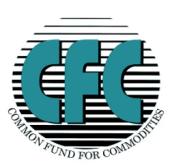 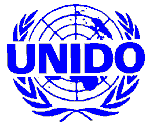 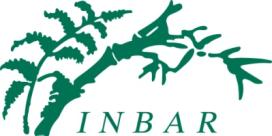 Background
Kenya logging ban – extended to Bamboo (Y. alpina) Forests
 Trials of exotic bamboos by KEFRI in 1988-1990
 Appraisal conducted by B. Kigomo & G. Sigu in 1995
 Renewed interest in Bamboo due to ongoing projects (EABP)
Very Great Interest in Giant Bamboos !
 Study conducted by V. Brias & G. Sigu in Aug. 2006
 Field visits and analysis conducted between 7 Aug. – 6 Sept. 2006
Objectives
Analyze the trial plantations in  order to provide up to date information on species to site matching with specific focus on identifying suitable species for developing bamboo plantations in the Lake Region, highlands and coastal regions of Kenya.
Trial Sites
Kakamega
 Muguga
 Jilore
 Gede
KEFRI Bamboo Trial Locations
Species  plantedat KEFRI Trials
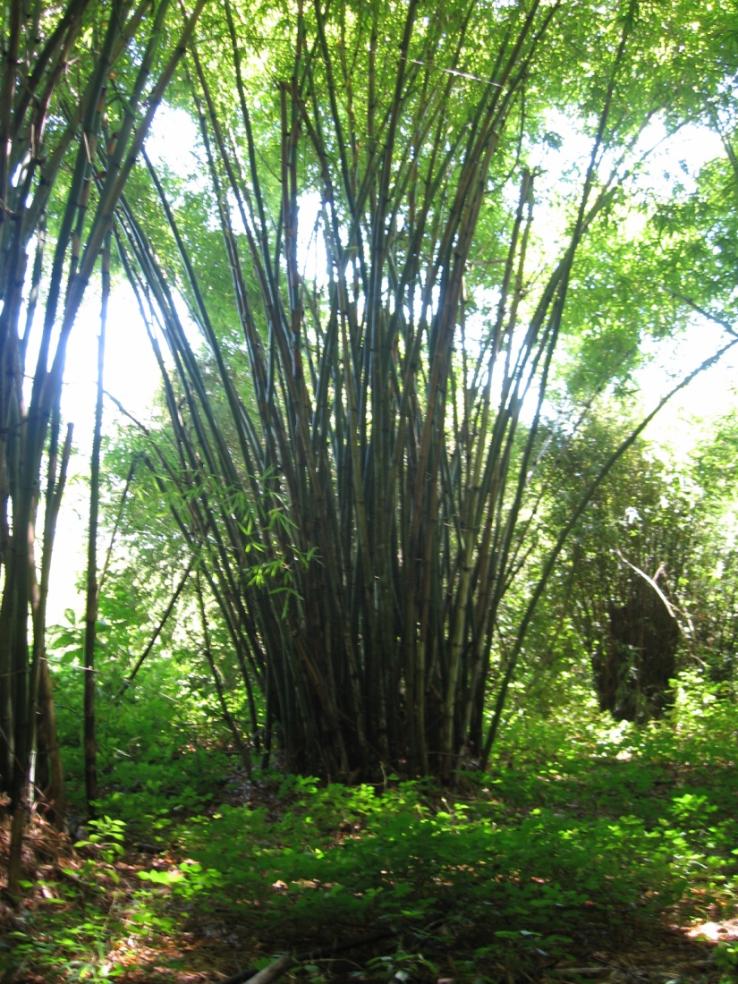 Bambusa vulgaris 
Bambusa bambos
Bambusa tulda
Cephalostachyum pergracile
Dendrocalamus asper
Dendrocalamus brandisii
Dendrocalamus giganteus
Dendrocalamus hamiltonii
Dendrocalamus membranaceus
Dendrocalamus strictus
Thyrsostachys siamensis
Phyllostachys species
Observations in 2006
5 x 5 planting for all species
 Inadequate for large bamboos
 Suitable for some species  (T. siamensis)
 Sites were unmanaged
 no systematic harvesting 
 Weeds 
 rotting  / dead culms
 fire damage in some areas

  Plots not marked with species names
-  Some species not located/identified
  D. giganteus, Ph. pubescens, etc. 
  Mix up of species at time of planting

 Noticable  difference in species growth
 Highland (Kakamega /Muguga) 
 Coastal (Gede / Jilore )
Methodology
Sampling Clumps in each site
Count  new shoots / culms per clump 
Calculate average culms/clump per species / location
Measure height / diameter / thickness 
Mathematical estimate of average dry weight of culms using 0.65 g/cm³ specific gravity as working assumption (less accurate than weighing the culms ! )
Estimate potential yield in tons/ha (dry basis) based on harvesting 25% of culms (1/4 of standing culms or culms > 3 years old.
Benchmark results with published info about species in native habitats
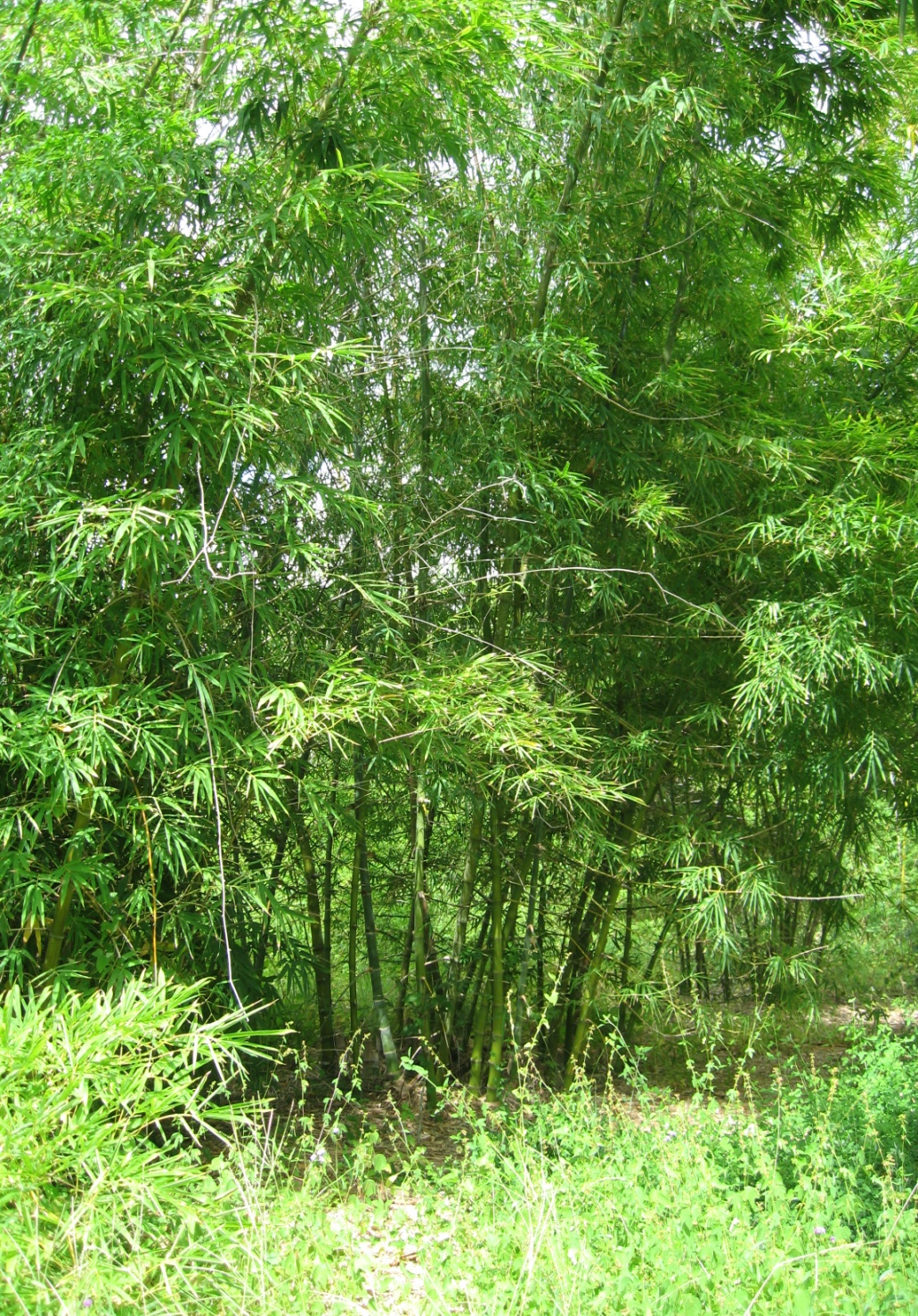 Methodology
Sampling Clumps in each site
Count  new shoots / culms per clump 
Calculate average culms/clump per species / location
Measure height / diameter / thickness 
Mathematical estimate of average dry weight of culms using 0.65 g/cm³ specific gravity as working assumption (less accurate than weighing the culms!)
Estimate potential yield in tons/ha (dry basis) based on harvesting 25% of culms (1/4 of standing culms or culms  >3 years old.)
Gauging results  using info about species in native habitats as a benchmark
Methodology    cont.
Mathematical estimate of average dry weight of culms using 0.65 g/cm³ specific gravity as working assumption (less accurate than weighing the culms!)
Estimate potential yield in tons/ha (dry basis) based on harvesting 25% of culms (1/4 of standing culms or culms  >3 years old.)
Benchmark results with published info about species in native habitats
Results
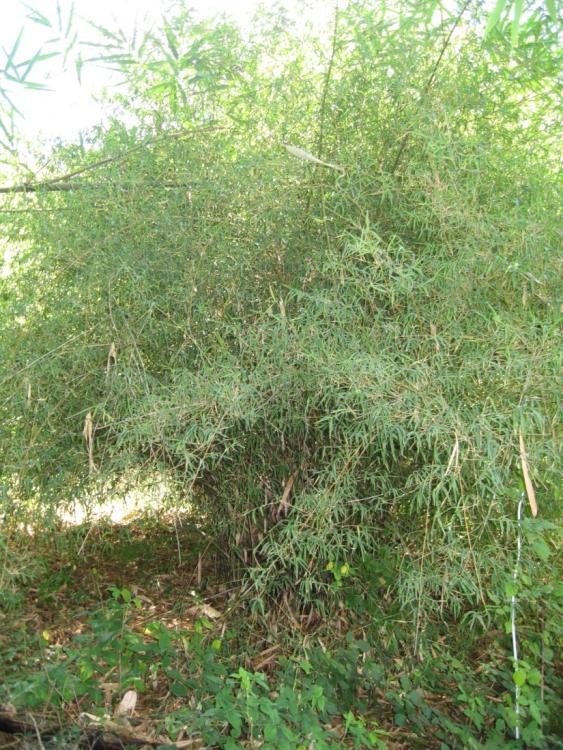 CONCLUSIONS
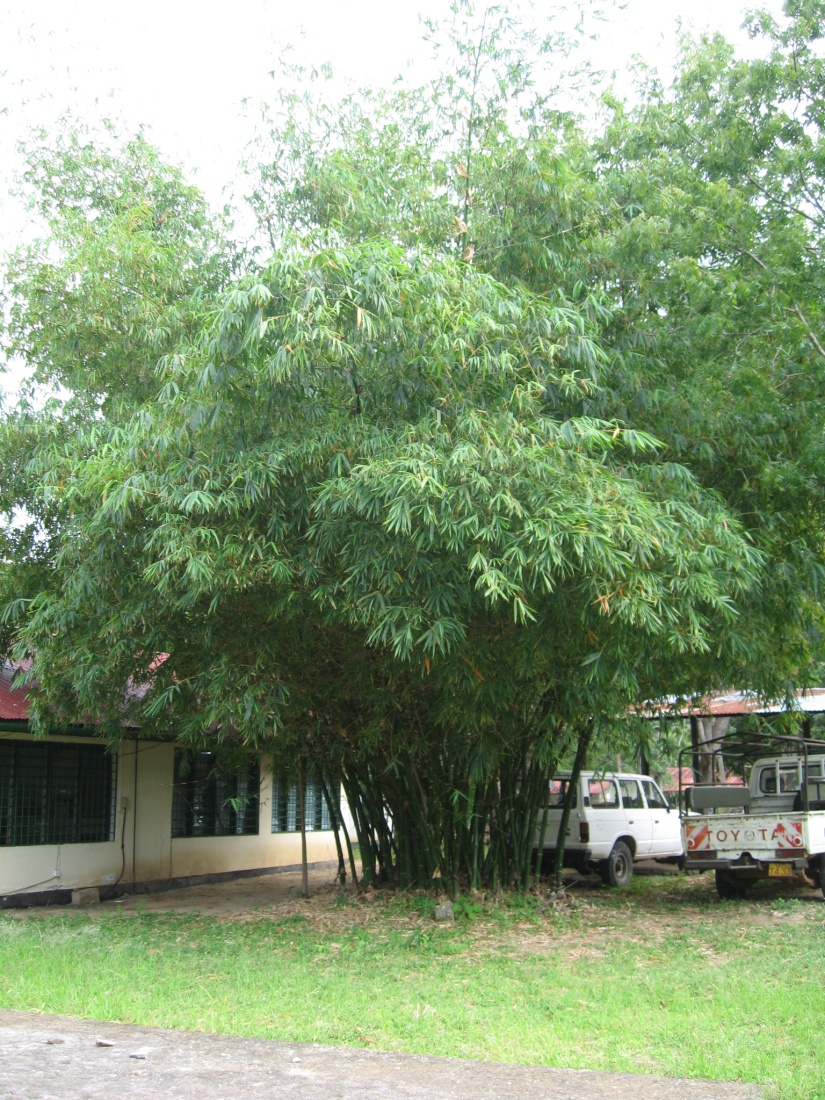 Exotic Species Planted by KEFRI have shown reasonably good adaptability in various sites in Kenya.
Culm Height is generally stunted, especially for giant bamboo species
Notably good performance  of B. bambos in coastal region (drought resistance).
CONCLUSIONS
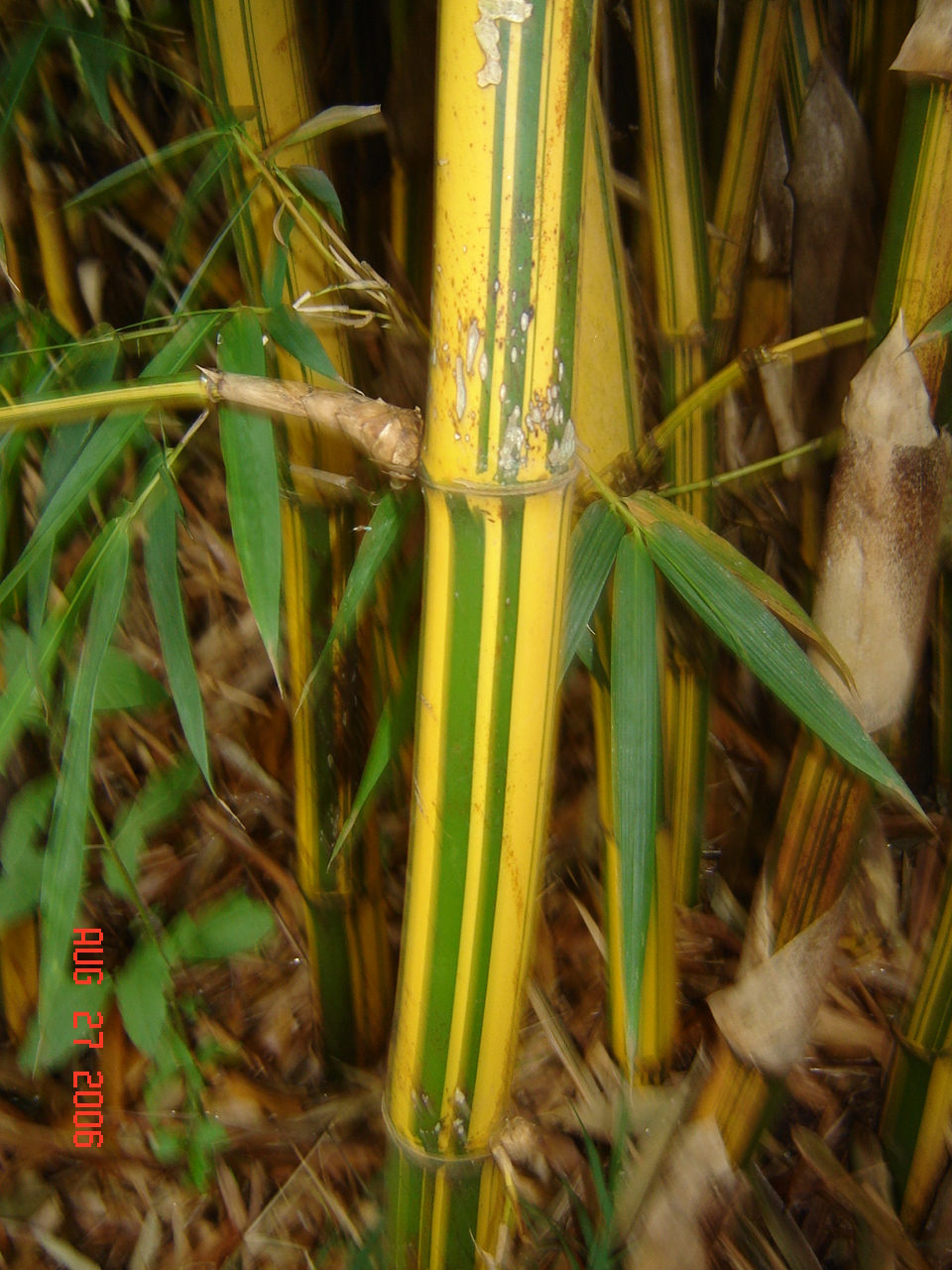 Very Good Performance of B. vulgaris in Lake Region & T. siamensis in Highlands
Exotic Species are especially valuable  in Coastal regions (Gede / Jilore) due to demand by tourism industry in Malindi / Mombasa region
Thank  You !
More info:
Victor BriasOprins Plant NV
www.oprins.comwww.bambunusaverde.com